WIPO CONVERSATION ON INTELLECTUAL PROPERTY AND FRONTIER TECHNOLOGIES
IP and Metaverse
- Cooperation on the Global Stage
Kyoung-Shin Park/Ewhan Law School
WIPO CONVERSATION ON INTELLECTUAL PROPERTY AND FRONTIER TECHNOLOGIES
Ⅰ. BACKGROUND
Metaverse
Has created ample opportunities for market players to develop, market and monetize their IP 
Has raised new legal questions and challenges unique due to the way the Metaverse operates
Poses risks of new forms of infringement of IPRs
how to enforce intellectual property rights in the Metaverse against infringers
traditional approaches on enforcement of IPRs may be revisited or significantly challenged
WIPO CONVERSATION ON INTELLECTUAL PROPERTY AND FRONTIER TECHNOLOGIES
Ⅰ. BACKGROUND
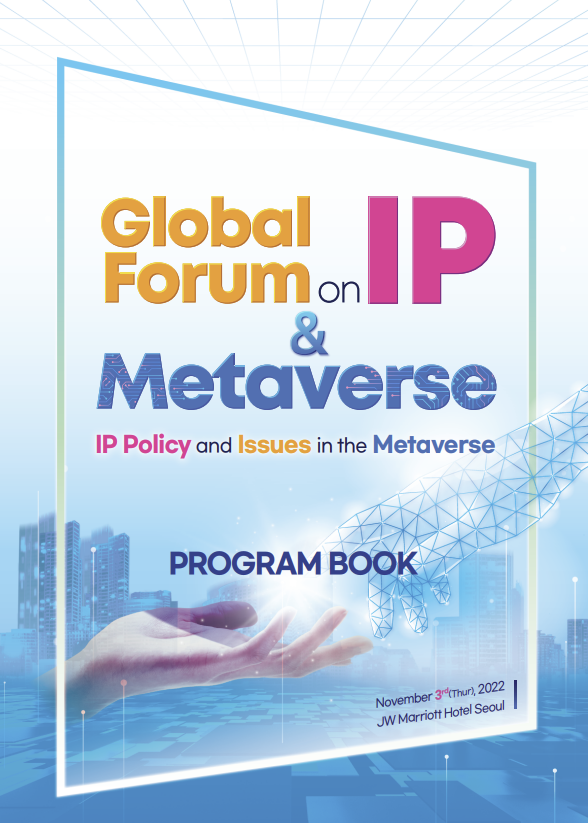 √  Trends and IP Issues in the Metaverse
       * domestic and overseas
√  Direction of Response to IP Issues in Metaverse
      * registration of virtual goods and services 
      * liability of metaverse platform providers
√  Measures for Cooperation among Countries 
    * transnational and cross-border cooperation
WIPO CONVERSATION ON INTELLECTUAL PROPERTY AND FRONTIER TECHNOLOGIES
Ⅱ. IP ISSUES IN METAVERSE
Infringement & Enforcement of IPRs
Scope of Protection
Limitations of protection under the current IP law system
Need for amendment/enactment of laws tailored for Metaverse environment
Fairness of the terms of use agreements
Ascertaining the real identity of an infringer/the exact location of infringement 
Liability of Metaverse Platform Operators 
Jurisdiction and applicable law
WIPO CONVERSATION ON INTELLECTUAL PROPERTY AND FRONTIER TECHNOLOGIES
III. PROPOSAL
Bilateral or Multilateral Agreement
Ethics Guidelines for metaverse services
Analyzing the appropriateness of the terms of use of metaverse platform providers
Uniformity of Standard Form Contract 
ADR Procedures tailored for Metavers-related IP Issues
   * fairness, neutrality by third person(s), independence, secrecy, etc.
   *  OECD Guidelines for Multinational Enterprises
ARTS LAW CENTRE OF KOREA
THANK YOU
artlaw@ewha.ac.kr
ARTS LAW CENTRE OF KOREA